Exercise Physiology
Strength
What is Strength
 the application of force against a resistance.

There are five different types of strength, and each have their own method of evaluating them.
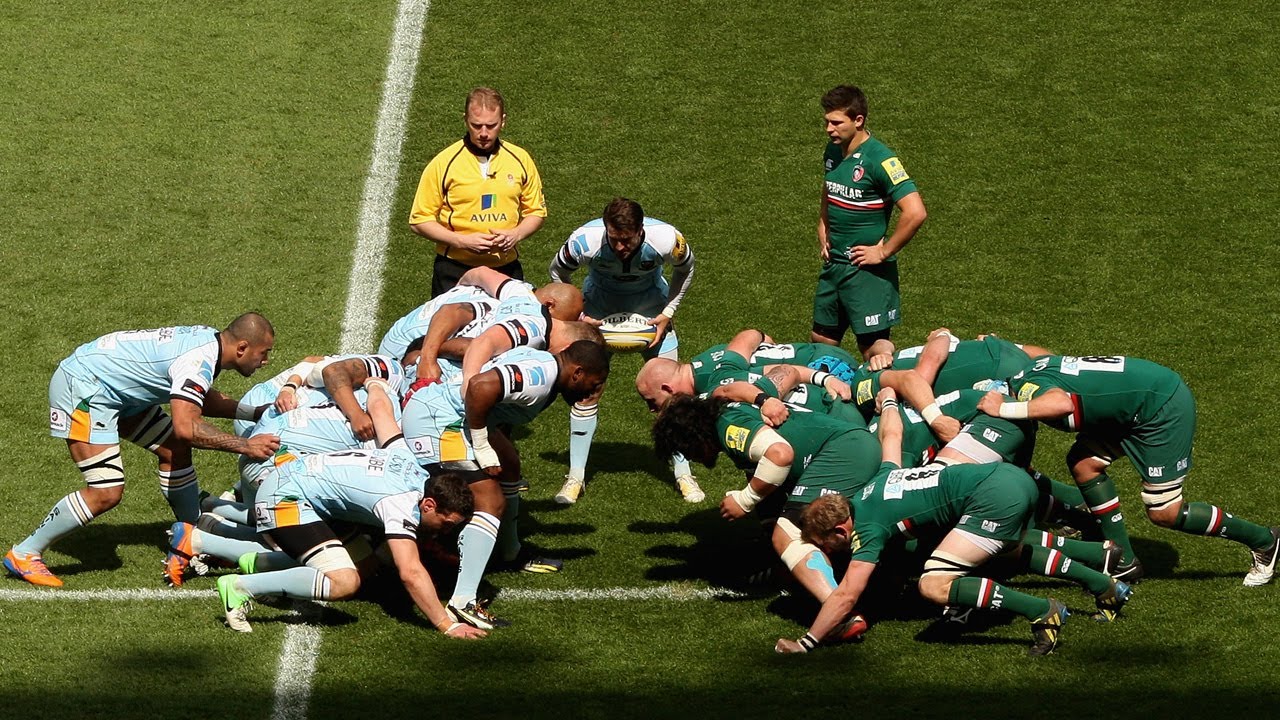 Type of strength
Strength Endurance
Maximal strength
Explosive/ elastic strength
Static and dynamic strength
Describe each of the types of strength
Factors that affect strength
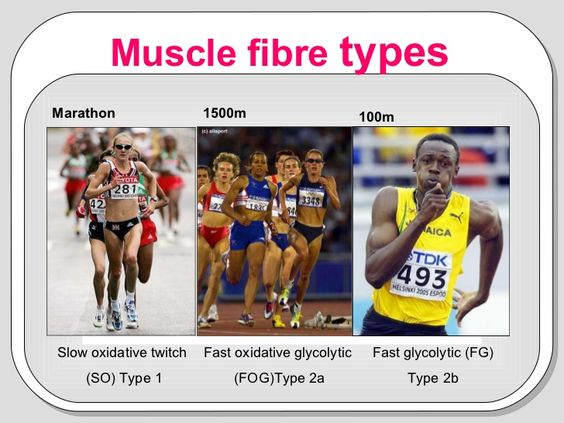 Fibre type.-+
Cross sectional area of the muscles.
Gender 
Age
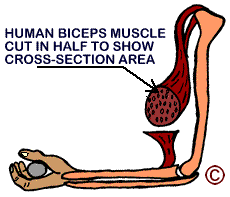 Chart analysis
FORCE
TIME
Testing for strength
If strength is an important component of fitness for a performer, it’s important to establish a baseline test to ensure relevant training programmes are in place.
Standing broad jump
MAXIMAL STRENGTH
STRENGHT ENDURANCE
Vertical jump test
DYNAMIC STRENGTH
Dynamometer grip strength
EXPLOSIVE STRENGTH
Abdominal curl test
THERE IS NO TEST FOR STATIC
STATIC STRENGTH
Press up test
Testing for strength
What type of strength is it MEASURING?
Name a sport that this would be linked to?
Note the advantages and disadvantages of the test?
Note the key points of this type of strength.
Standing broad jump
Dynamometer grip strength
Abdominal curl test
Tests
https://www.youtube.com/watch?v=RW6OssVmJBI
Abdominal curl test.
See page 98 for normative data.
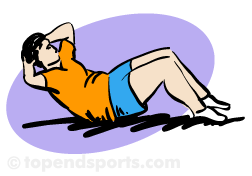 What type of strength is it MEASURING?
Name a sport that this would be linked to?
Note the advantages and disadvantages of the test?
Note the key points of this type of strenght
TABLE
Strength Endurance
Strength Endurance is the ability of a muscle to sustain or withstand repeated muscle contractions or a single-static action.
Push-up Test

NCF Abdominal Sit-Up Test
Key Points - Strength Endurance
Links strength endurance with aerobic capacity - it is the ability of the muscles to use and transport oxygen to the muscles cells. 

Strength endurance is essential in prolonged sub-maximal type exercise.

Requires a high % of slow twitch fibres, and is dependent on the aerobic energy system.
DISADVANTAGES
ADVANTAGES
Maximum Strength
Maximum strength is the maximum force the neuromuscular system can exert in a single voluntary muscle contraction.

Represents the amount an individual can lift just once (1 Rep Max).
http://www.youtube.com/watch?v=1YZ5Hv_2GiY
Dynamometer (hand and leg)


1 Rep Max (using leg press and bench press)
Key Points Maximum Strength
Few sports depend on maximum strength.
Weight-lifters use explosive strength rather than 1RM.

Best examples can be seen during ‘World’s Strongest Man’ event.

For sedentary individuals, maximal strength training can be high risk - why do you think this is?
ADVANTAGES OF THE TEST
DISADVANTAGES OF THE TEST
Explosive / Elastic Strength
Explosive / Elastic strength is the ability to expand a maximal amount of energy in one or a series of of strong, sudden high intensity movements or apply a successive and equal force rapidly.
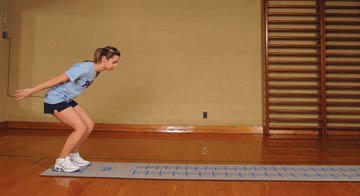 Key Points - Explosive / Elastic Strength
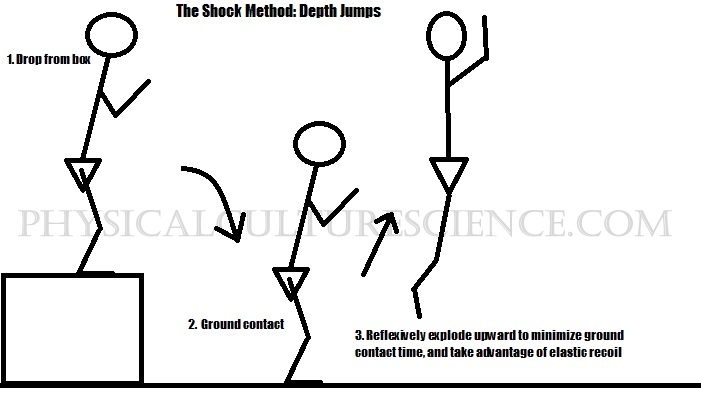 Elastic strength is very similar to power, but uses the ATP-Pc system.

It is an anaerobic movement, but represents movements of a higher intensity but shorter duration than dynamic strength. 

Explosive strength eccentrically lengthens a muscle before concentrically contracting.
Normative data standing broad jump
Dynamic Strength
Dynamic strength is the ability of the neuromuscular system to overcome a resistance with a high speed of contraction.

It is most often referred to as ‘anaerobic capacity’ and uses the Lactic Acid system.

Dynamic strength = Strength and Speed (which represents Power).
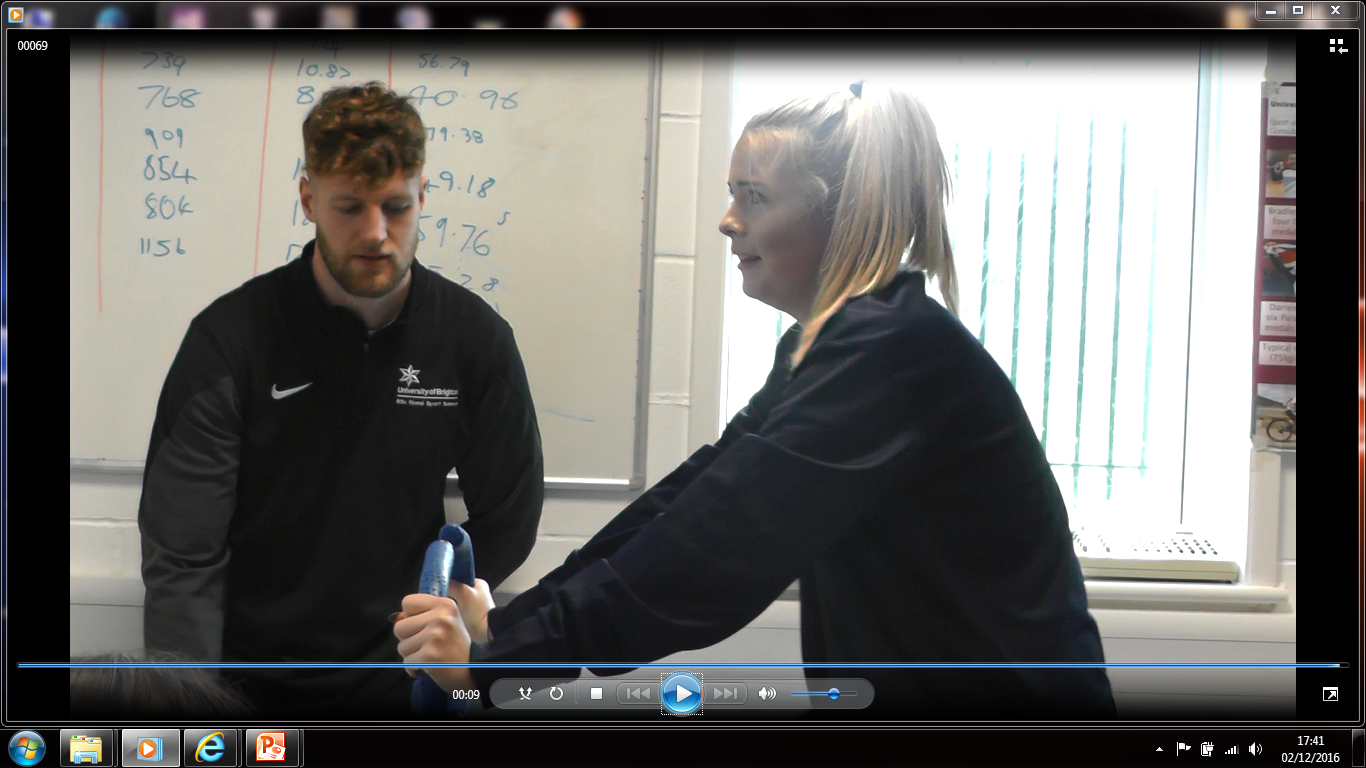 Measuring Dynamic Strength
Wingate Cycle Test


This tests can be advantageous to cyclists, and so the RAST (Running-based Anaerobic Sprint Test) test can also be used.
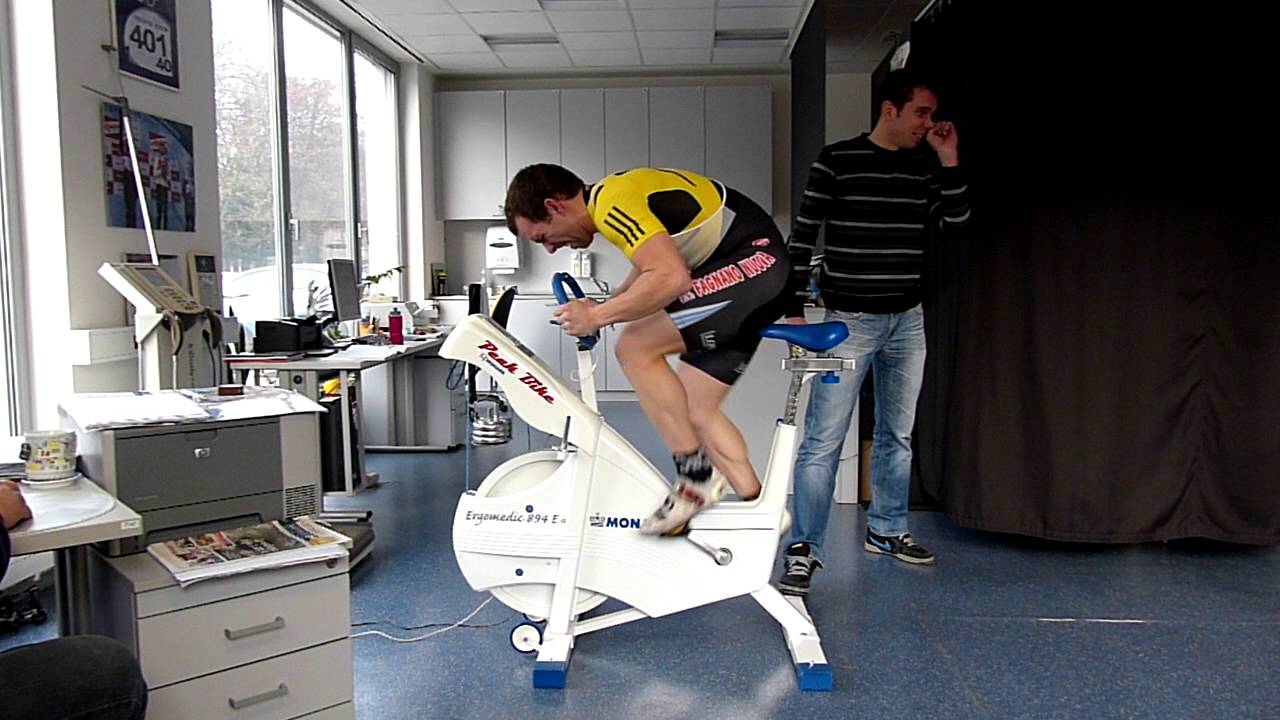 Static Strength
Static strength is the force exerted by the neuromuscular system while the muscle length remains constant / static.

This type of strength is also known as isometric.
Measuring Static Strength
There is no single or generic test for static strength.

This is because strength varies and can be specific to any joint angle.

Maximum static strength is measured at specific joint angles that are the most favourable for a muscle group.
Exam question
1 (a) A performer carries out a number of fitness tests. Table 1 gives the results of two of these tests. 
Table 1
(i)  Identify test A and fitness component B. [2] 
(ii)  Explain three physiological factors related to the heart and skeletal muscle that enable the performer to score so highly on test A. [3]
Training strength
(test A) 

NB: Any suitable test that gives a "predicted" VO2 max score, so direct gas analysis would be incorrect. 
(NCF) multi stage fitness test/(any) step test/Cooper/12 minute run test/PWC170 test 



fitness component B) 

Muscular/strength endurance
3 marks in total Answers MUST be explainedBoth heart and muscles must be addressed submax 2 for either [3]
Identify and explain three physiological adaptations that take place [6] after a strength training programme.6 marks in totalMax 3 available for identifications only-cannot have explanation marks alone
Neural 

Muscular 


Metabolic
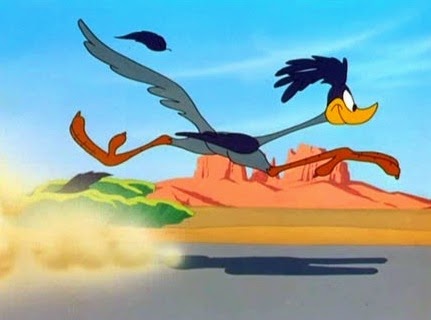 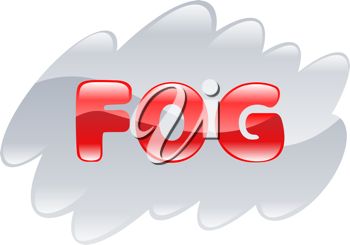 We can have more now.
Identify and explain three physiological adaptations that take place [6] after a strength training programme.6 marks in totalMax 3 available for identifications only-cannot have explanation marks alone
See page 104 for adaptations.
Factors Affecting Strength
There are four key factors that affect strength:
Fibre type.-+
Cross sectional area of the muscles.
Gender 
Age